数学
职教高考新实践基础篇·
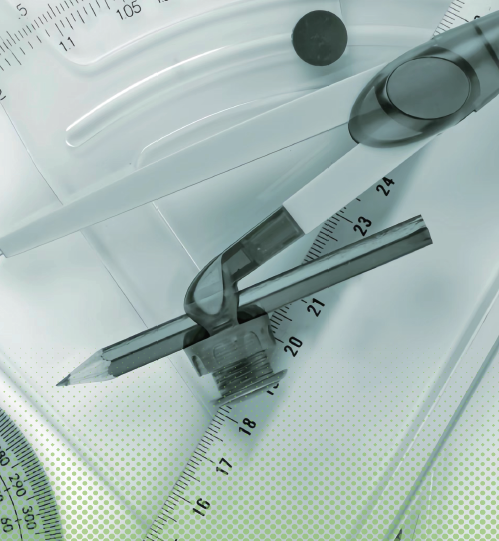 主　编　沈栩竹　唐　平
考纲要求
目 录
01
03
05
02
04
知识梳理
典型例题
真题感知
金榜通关
9.2
等比数列
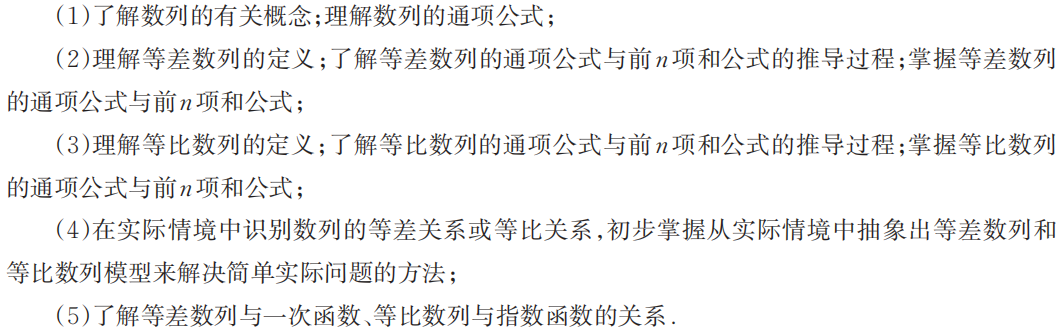 1.等比数列的概念
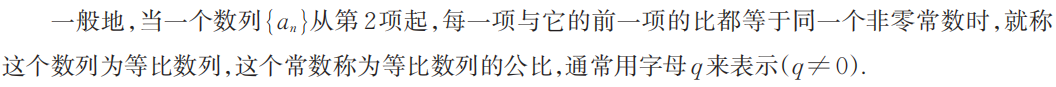 2.等比数列的定义
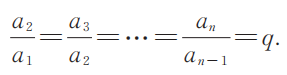 3.等比数列的一般形式
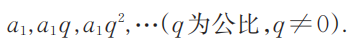 4.等比数列的通项公式
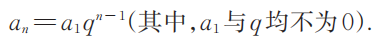 5.等比数列的前n项和公式
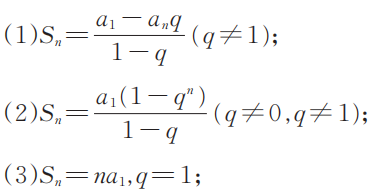 6.等比数列的等比中项
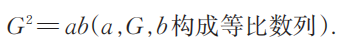 7.等比数列的性质
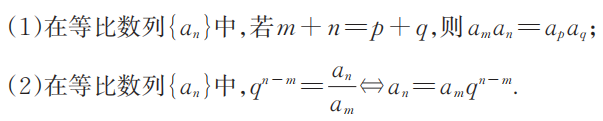 考点一　等比数列的概念及通项公式
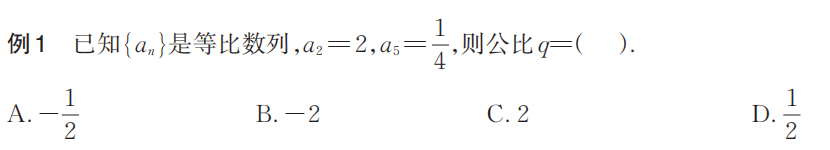 D
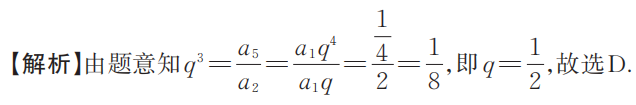 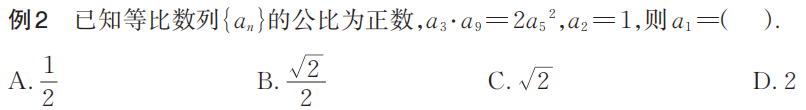 B
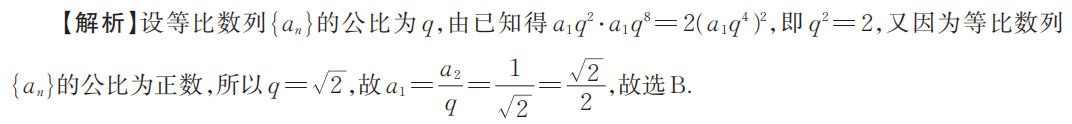 考点二　　等比数列前n项和的求解
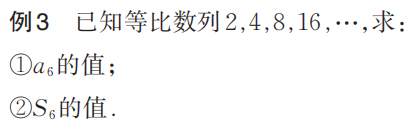 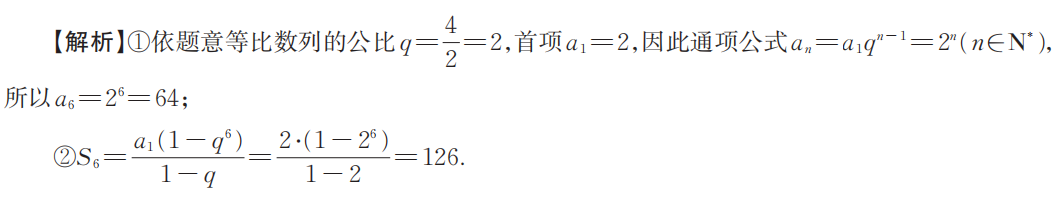 考点三　　等差数列、等比数列的综合应用
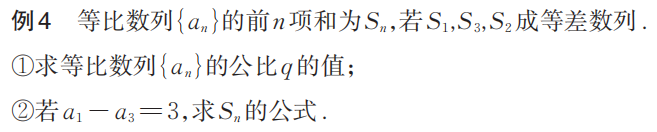 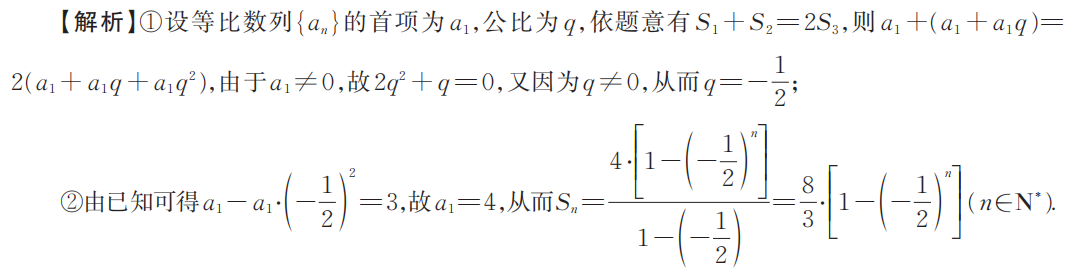 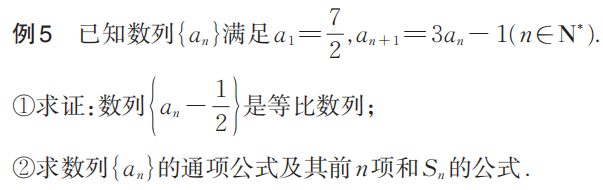 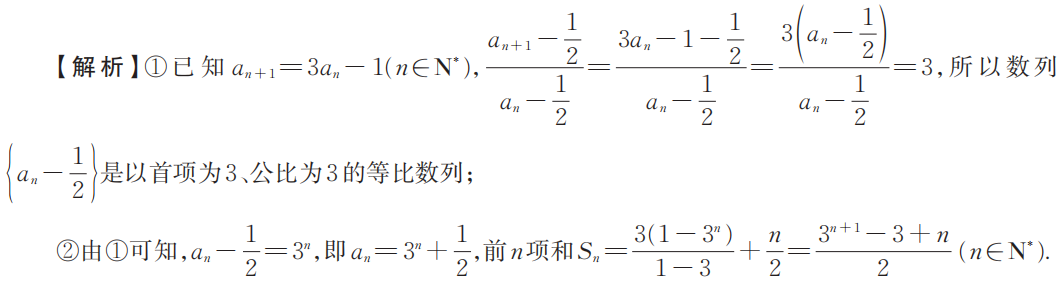 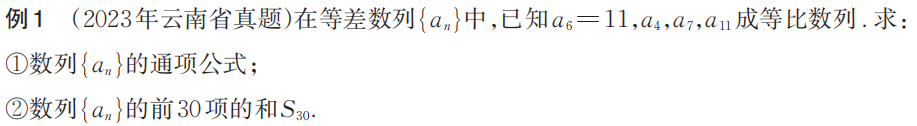 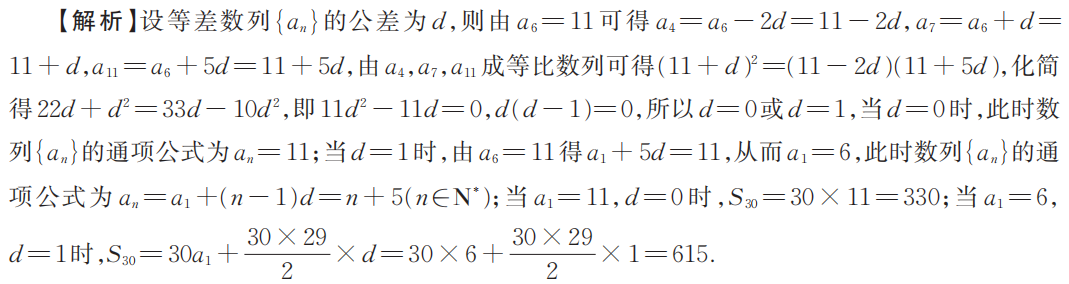 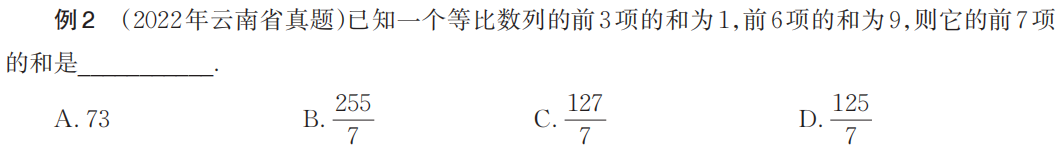 C
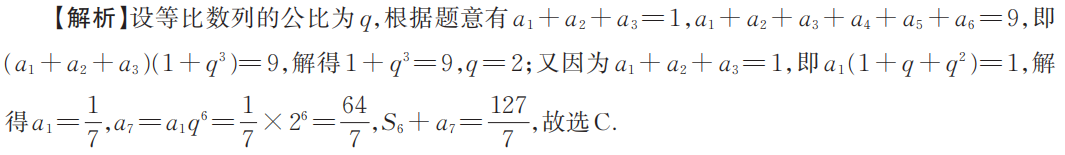 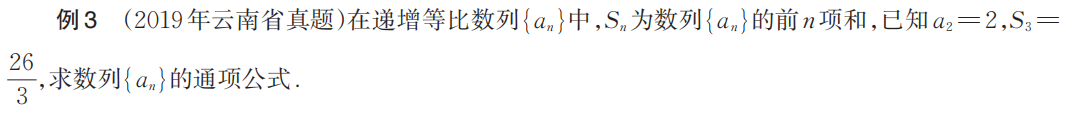 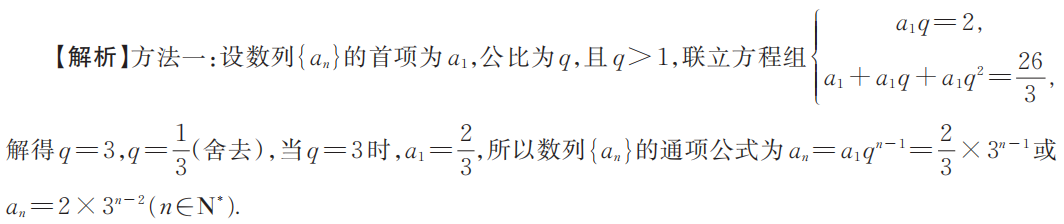 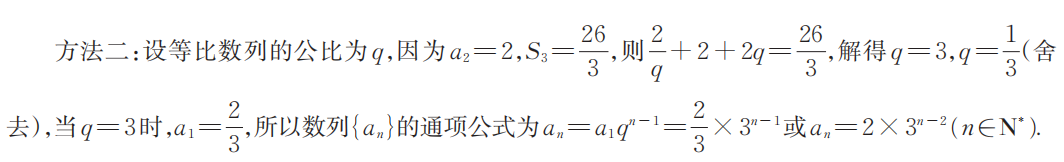 一、选择题
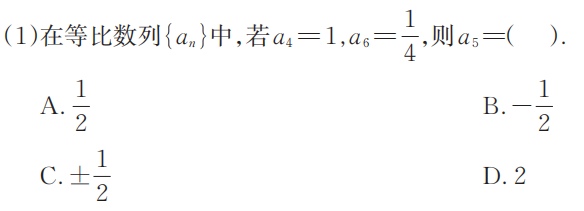 C
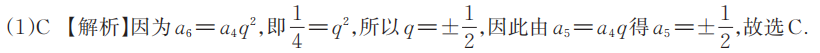 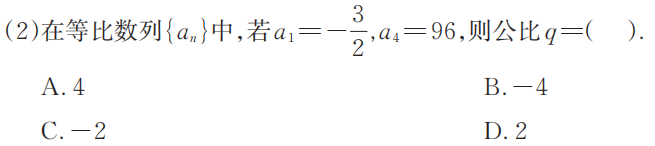 B
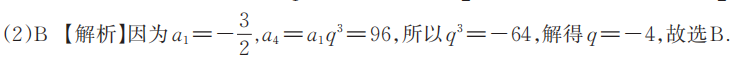 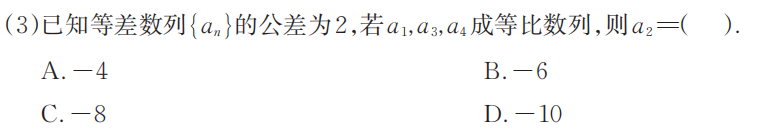 B
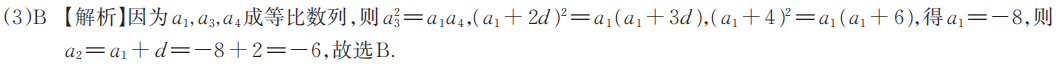 C
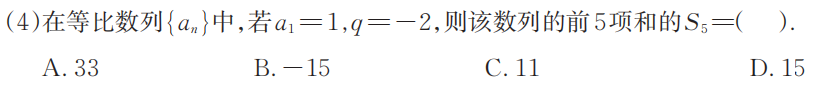 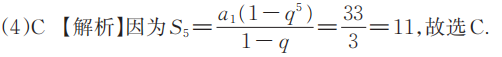 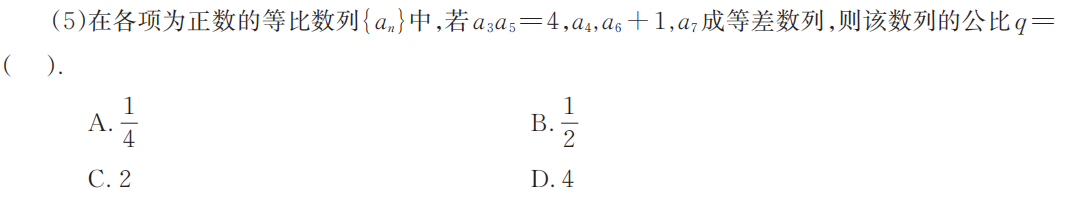 C
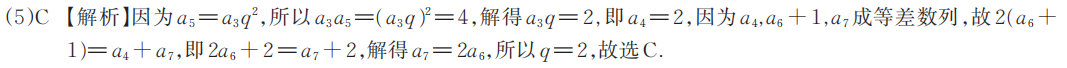 B
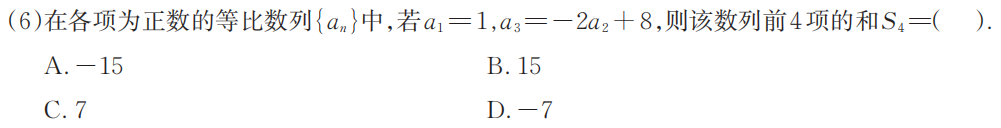 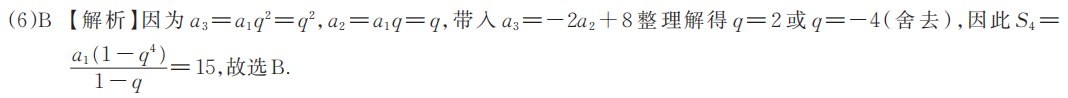 二、填空题
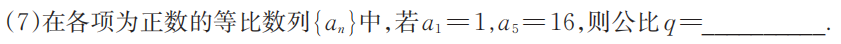 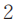 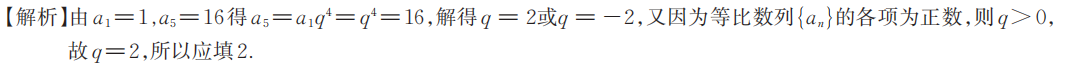 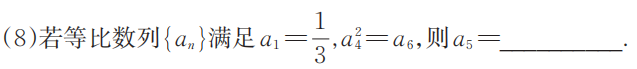 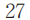 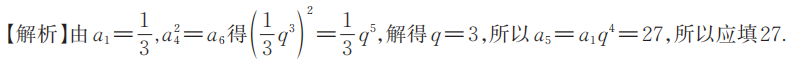 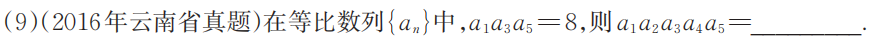 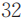 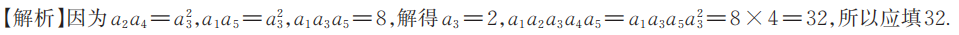 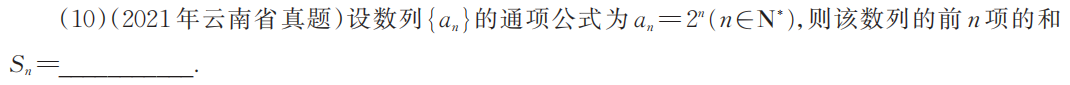 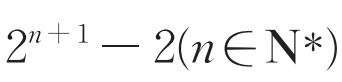 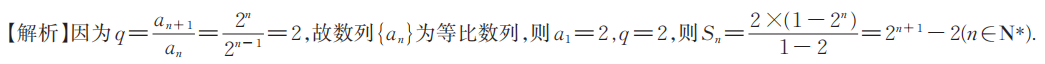 三、解答题
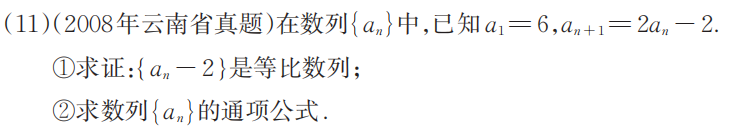 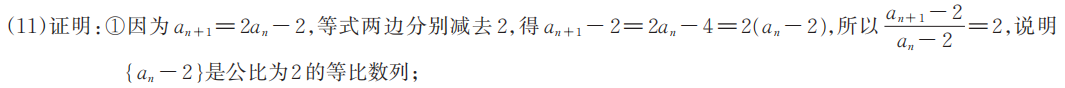 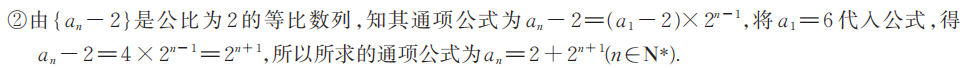 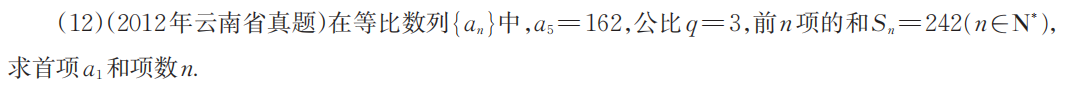 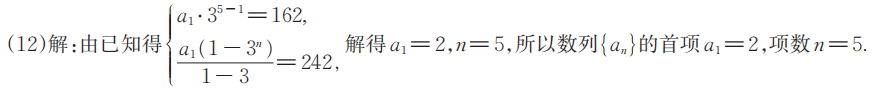 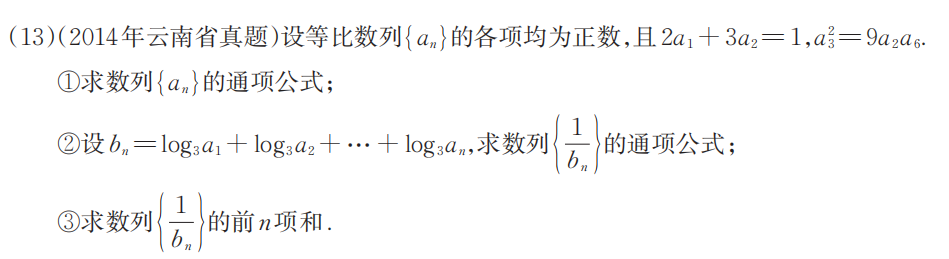 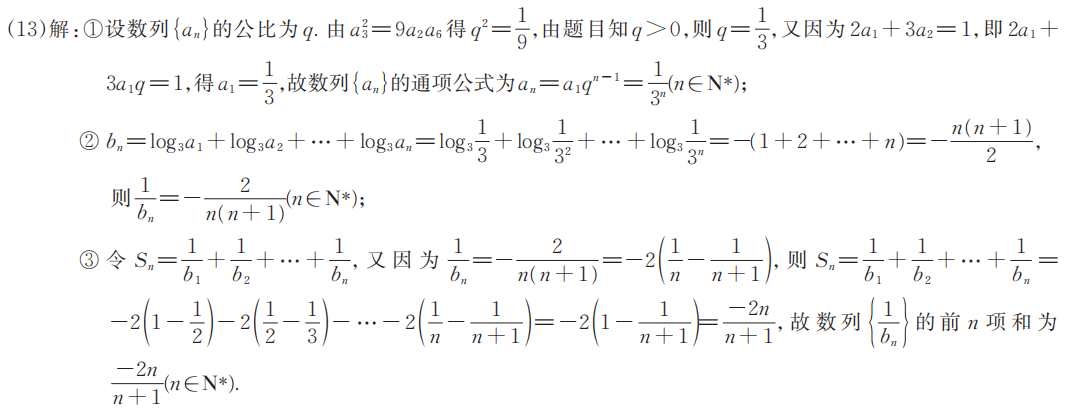 感谢收看
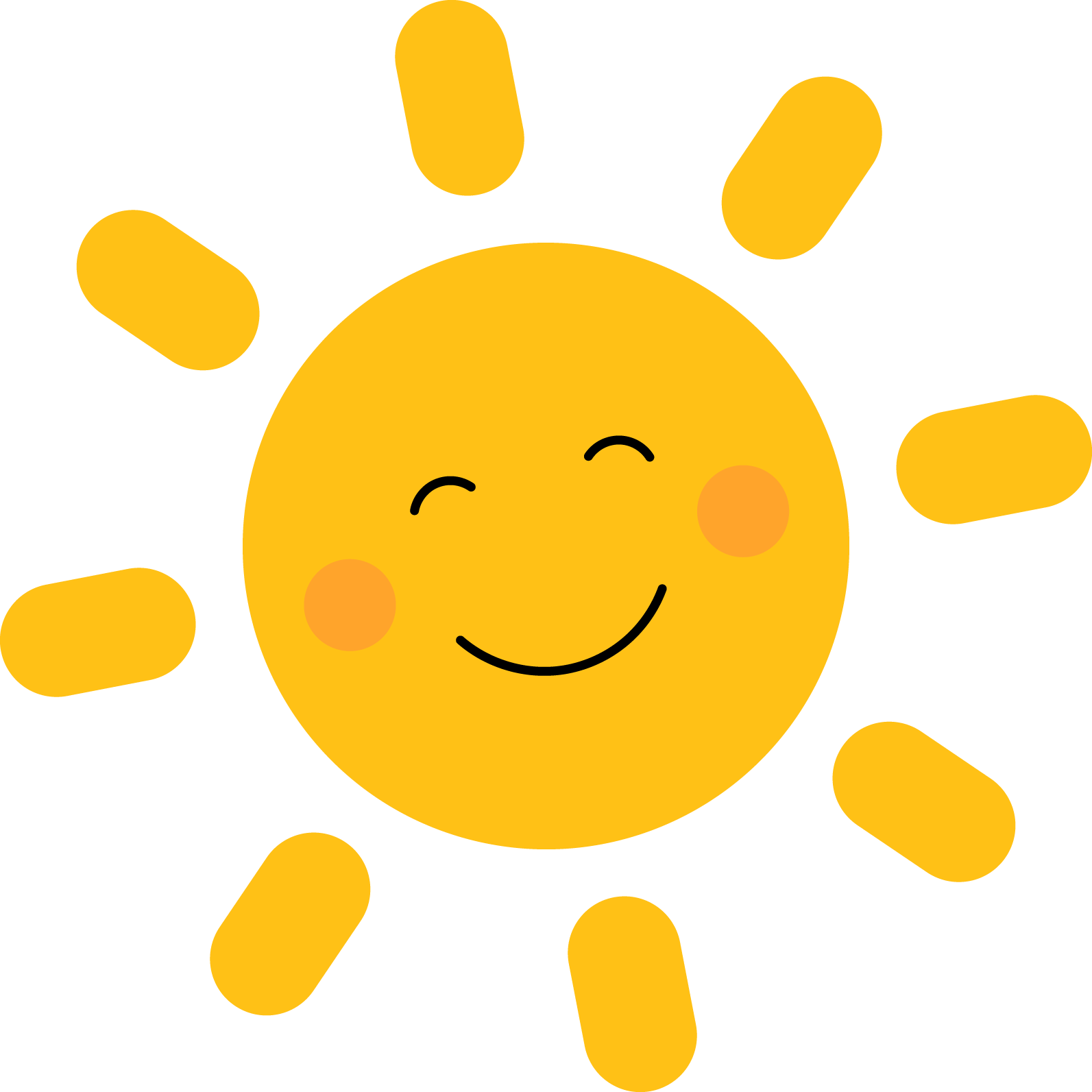